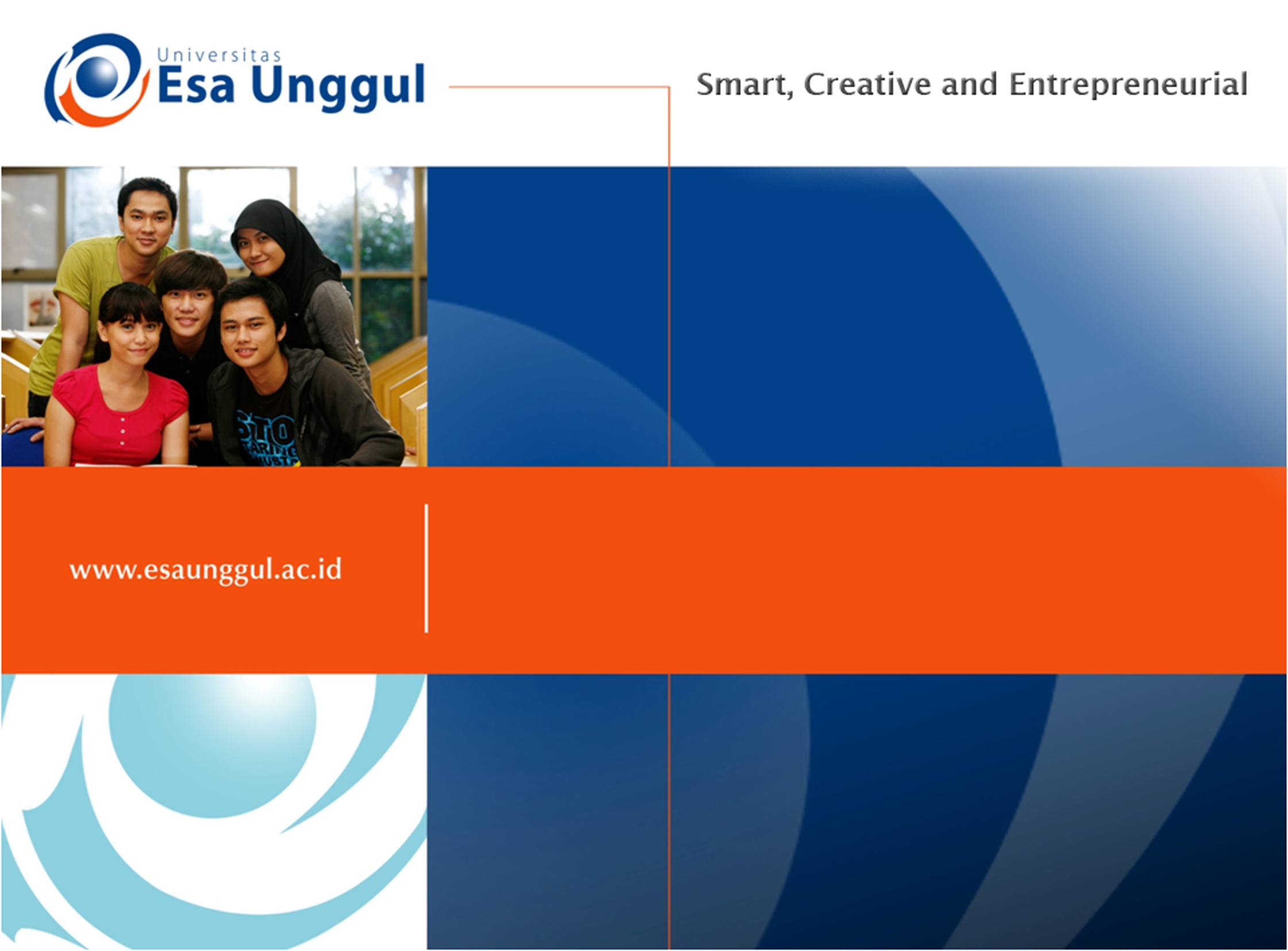 SESSION 6: 
INTRODUCTION: RESEARCH AIM & QUESTIONS
SRI LESTARI, MA
ENGLISH EDUCATION DEPARTMENT
INTENDED LEARNING OUTCOMES
01. To formulate the research aim and questions
02.
To structure accurate sentences of research aim and questions
TO END AN INTRODUCTION
PURPOSIVE OR DESCRIPTIVE?
In this paper we give preliminary results for ... 
The main purpose of the experiment reported here was to ….
This study was designed to evaluate ....
The present work extends the use of the last model ....
We now report the interaction between ... .
The primary focus of this paper is on ... .
The aim of this investigation was to test …
Our primary objective in this paper is to provide ....
FOUR ELEMENTS AT THE END OF INTRODUCTION
by listing research questions or hypotheses
by announcing principal findings
by stating the value of the present research
by indicating the structure of the research paper
1. BY LISTING A RESEARCH QUESTIONS
For example:
This paper uses a sample to investigate whether one's (a) occupational status influences the importance one attributes to maintaining overall appearance, and (b) occupation influences one's choice of type of hair grooming establishment.
1. BY LISTING A RESEARCH QUESTIONS
The fundamental core of a research/study/project. It determines the methodology and guide all stages.
Begin with a research problem that leads o a hypothesis and/or a research questions
Questions should be feasible, focused, clear, significant, arguable, concise and ethical
Questions should be worth investigating, contribute to knowledge and value to the field, improve educational practice and improve the human condition
1. BY LISTING A RESEARCH QUESTIONS (EXAMPLES)
Unclear: How should social networking sites address the harm they cause?Clear: What action should social networking sites like Instagram and Facebook take to protect users’ personal information and privacy?

Unfocused: What is the effect on the environment from global warming?Focused: What is the most significant effect of glacial melting on the lives of penguins in Antarctica?
2. BY STATING VALUE
to mention at this stage anything about the contribution your research will make
For example:
We show how this classification system might permit more accurate evaluation of safety concerns for rare immune-mediated adverse events that may occur following vaccination, thus enhancing our ability to properly identify and analyze associations in clinical trials and post-licensure surveillance.
PHRASES TO STATE YOUR AIM OF RP AND ITS CONTRIBUTION
This paper outlines/proposes/describes/presents a new approach to …
This paper examines/seeks to address/focuses on/discusses/investigates how to solve …
The present paper aims to validate/call into question/refute Peng’s findings regarding …
The aim of our work/research/study/analysis was to further/extend/widen/broaden current knowledge of …
The aim of this study is to study/evaluate/validate/determine/examine/analyze/calculate/estimate/formulate …
We believe that we have found/developed/discovered/designed an innovative solution to …
We describe/present/consider/analyze a novel/simple/radical/interesting solution for …
3. BY ANNOUNCING PRINCIPAL FINDINGS
physicists do this about half the time but that educational researchers hardly ever include such statements
The main findings are usually presented in the abstract and result section
4. BY OUTLINING THE STRUCTURE OF THE RP
to explain how your text is organized
This element is obligatory in dissertations and theses
For example:
The plan of this paper is as follows. Section II describes the current arrangements for regulating business mergers within the EEC. In Section III a theoretical model is constructed which is designed to capture these arrangements. Experimental parameters are then tested in Section IV. Finally, Section V offers some suggestions for the modification of the current mechanisms.
4. BY OUTLINING THE STRUCTURE OF THE RP
The rest of the paper is organized as follows. Section 2 presents the theoretical concept of fuzzy expert systems. Section 3 discusses fuzzy-interpolative methodology. Section 4 presents the fuzzy-interpolative ADL matrix. Section 5 presents a numerical example of the FI-ADL matrix and graphical representations. Finally, the conclusion discusses how this tool may be implemented in any software environment.
PHRASES TO GIVE THE STRUCTURE OF RP
This paper is organized as follows/divided into five sections.
The first section/Section 1 gives a brief overview of …
The second section examines/analyses …
In the third section a case study is presented/analyzed …
A new methodology is described/outlined in the fourth section …
We/I propose a new procedure in Section 4.
Some/Our conclusions are drawn in the final section.
This paper/chapter/section/subsection begins by examining …
The next chapter looks at/examines/investigates the question of …
Problems/Questions/Issues regarding X are discussed in later sections.
A discussion of Y is/falls outside the scope of this paper.
For reasons of space, Y is not addressed/dealt with/considered in this paper.
EXERCISE
Decide your research topic
State the research problem briefly.
Formulate your research aim and the research questions.
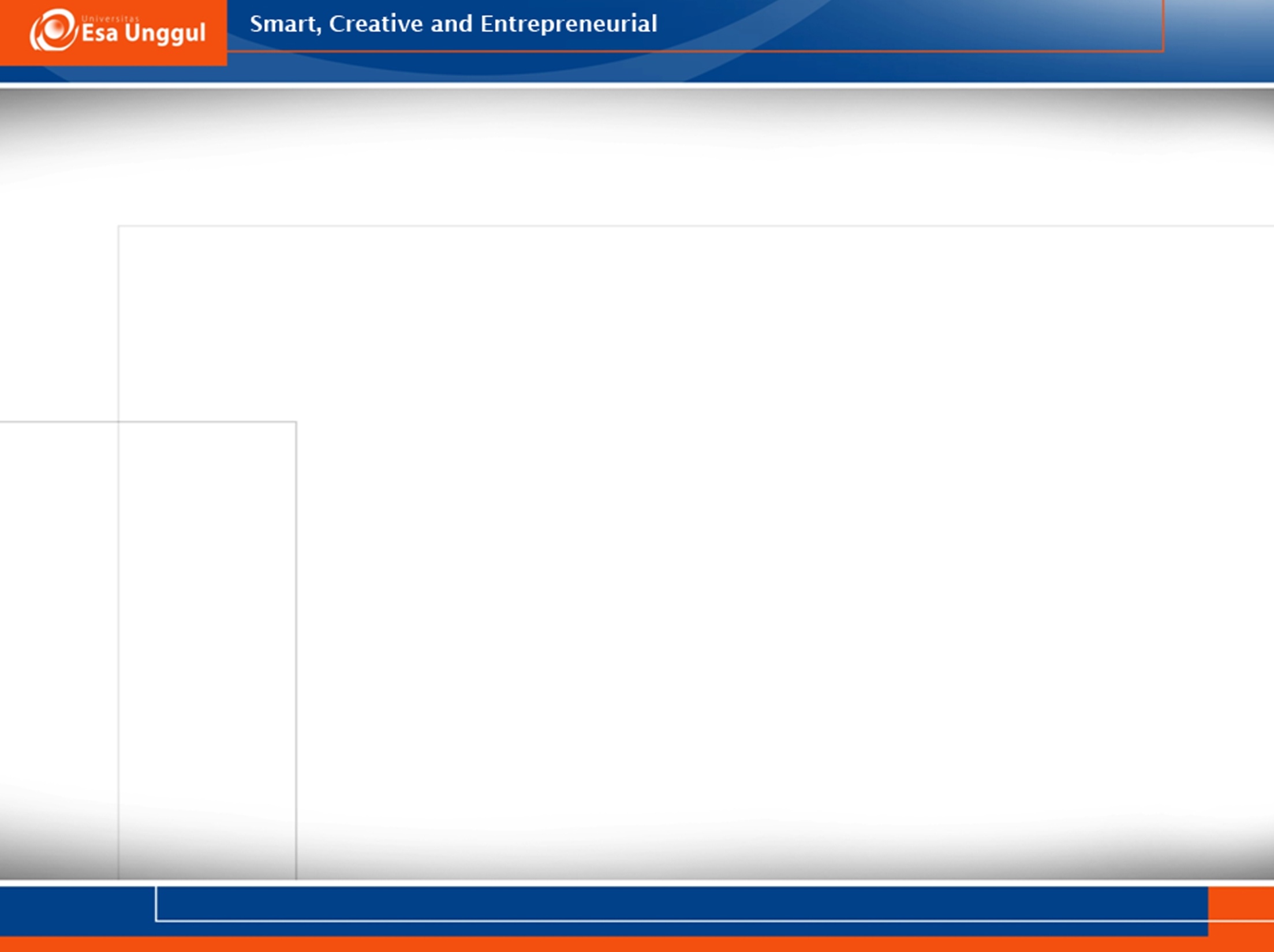 REFERENCES
Bowker, Natilene. (2007). Academic Writing: A Guide to Tertiary Level Writing. NZ: Student Learning Development Series of Massey University.
Wallwork, Adrian. (2013). English for Writing Research Papers. New York: Springer.
Swales, J.M & Feak, C.B. (2012). Academic Writing for Graduates Students. Michigan: Michigan ELT